Inicjatywy  na rzecz Przemysłu 4.0
Andrzej Soldaty
Lider Projektu „ Platforma Przemysłu Przyszłości”
Ministerstwo Przedsiębiorczości i Technologii
Warszawa, 21.02.2018
JAK SKIEROWAĆ KRAJOWY SEKTOR PRZEMYSŁOWY  NA DROGĘ PRZEMYSŁU 4.0 ?
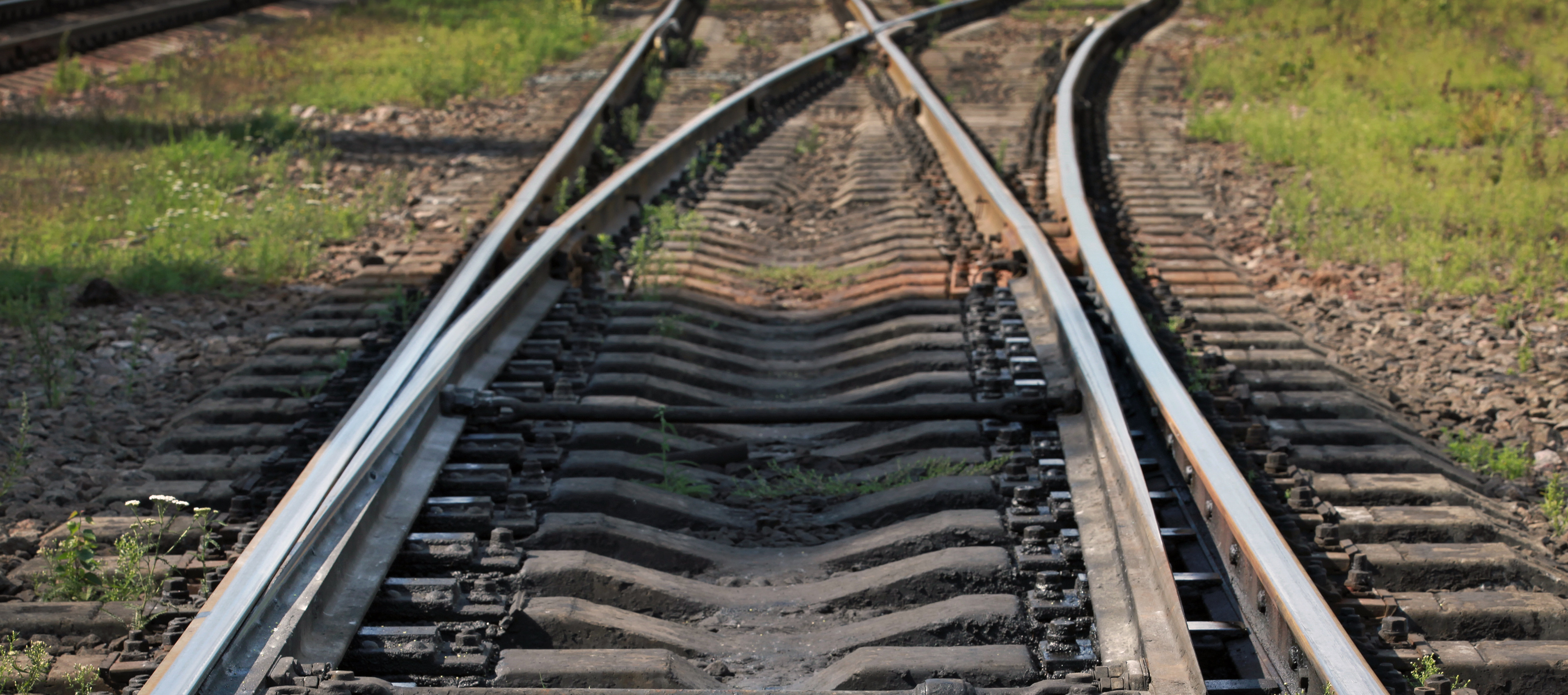 RYNEK
Rozwiązania  Przemysłu 4.0-podaż i popyt
Struktura łańcuchów wartości
Modele zachowań klientów
LUDZIE
OTOCZENIE
UWARUNKOWANIA TRANSFORMACJI
Kompetencje dla Przemysłu4.0
Mechanizmy finansowe
Kultura przedsiębiorczości i innowacyjności
Regulacje  prawne
Standaryzacja
Organizacja pracy
TECHNIKA
Zaawansowanie techniczne przemysłu
Infrastruktura
Rozwiązania cyberbezpieczeństwa
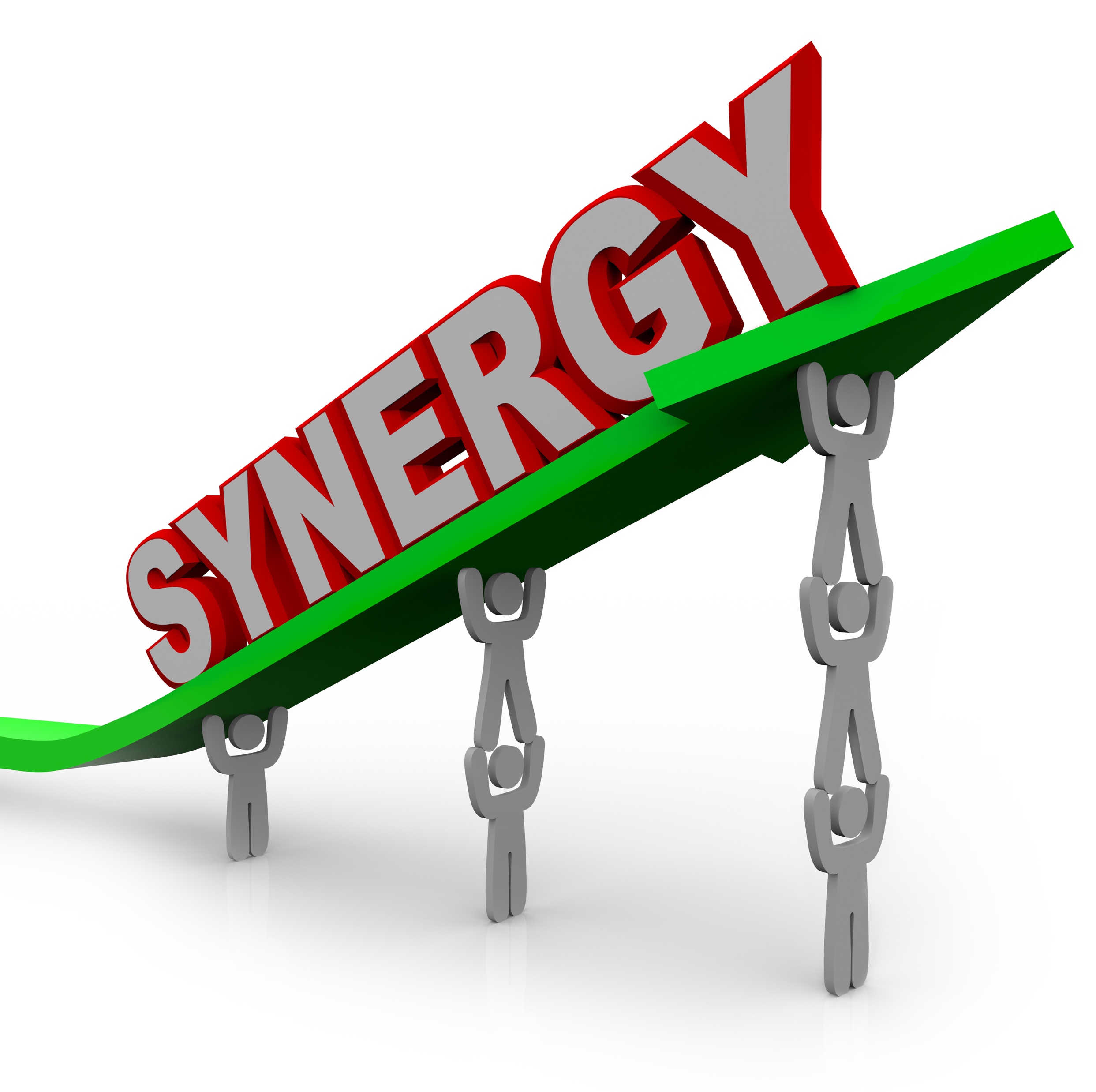 Inicjatywy rządowe
Inicjatywy rynkowe
INICJATYWY DLA BUDOWANIA EKOSYSTEMU PRZEMYSŁU 4.0
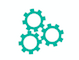 FUNDACJA-PLATFORMA    PRZEMYSŁU PRZYSZŁOŚCI
CENTRA KOMPETENCJI PRZEMYSŁU 4.0
INKUBATORY LIDERÓW PRZEMYSŁU 4.0
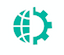 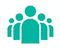 INSTRUMENTY WSPARCIA TRANSFORMACJI
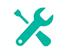 NARZĘDZIA WSPOMAGANIA TRANSFORMACJI
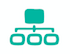 Dziękuję i zapraszam do poznania inicjatyw